Исследовательско -творческий проект «Удивительные свойства воды»
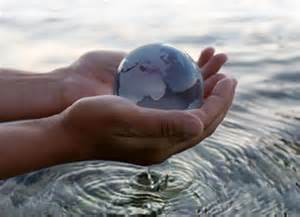 vvv
Республика Татарстан г.Набережные ЧелныМАДОУ «Детский сад №109 «Курай», группа №3
Возраст участников проекта: дети от 2 до 4 лет
Состав проектной группы:
Воспитатель и воспитанники группы, 
работники пищеблока и прачечной, 
родители воспитанников.
Тип проекта:
среднесрочный, две недели
групповой,
 исследовательско - творческий, 
межпредметный.
Проблема проекта: Осознание детьми значения воды в жизни людей, животных и растений.
ЦЕЛЬ: ОЗНАКОМЛЕНИЕ МЛАДШИХ ДОШКОЛЬНИКОВ СО ЗНАЧЕНИЕМ ВОДЫ В ЖИЗНИ ЖИВЫХ СУЩЕСТВ И ДЛЯ ЗДОРОВЬЯ ЧЕЛОВЕКА.
Задачи:
. Образовательные:
  • познакомить детей с некоторыми состояниями воды(твердое ,жидкое, парообразное);
  • учить проводить опыты;
Развивающие:
  • формировать умение отвечать на поставленные вопросы;
  • развивать внимание, мышление, диалогическую речь.
. Воспитательные:
  • воспитывать интерес к экспериментальной деятельности;
  • прививать интерес к познанию окружающего мира;
  • воспитывать желание совместно решать проблемную ситуацию.
РЕАЛИЗАЦИЯ ПРОЕКТА С ДЕТЬМИ ЧЕРЕЗ: 
ЭКСПЕРИМЕНТИРОВАНИЕ С ВОДОЙ, 
БЕСЕДЫ О ВОДЕ, ЭКСКУРСИИ,
 ПРОСМОТР МУЛЬТФИЛЬМА «ЗАЯЦ КОСЬКА И РОДНИЧОК»,
 СЮЖЕТНО-РОЛЕВЫЕ ИГРЫ,
 ЗАНЯТИЯ ПО ХУДОЖЕСТВЕННОМУ ТВОРЧЕСТВУ, 
ЧТЕНИЕ ХУДОЖЕСТВЕННОЙ ЛИТЕРАТУРЫ, 
НАБЛЮДЕНИЯ ЗА ПРИРОДНЫМИ ЯВЛЕНИЯМИ. наблюдения во время прогулок (сосульки, лед, капель, лужи и т.д.), 
РЕАЛИЗАЦИЯ ПРОЕКТА В СОТРУДНИЧЕСТВЕ С РОДИТЕЛЯМИ: КОНСУЛЬТАЦИИ, ЛИСТОВКИ С РЕКОМЕНДАЦИЯМИ К ПРОЕКТУ, СБОР МАТЕРИАЛА О ВОДЕ (ИЛЛЮСТРАЦИИ, ФОТОГРАФИИ И ДР.),
Значение воды для всего живого
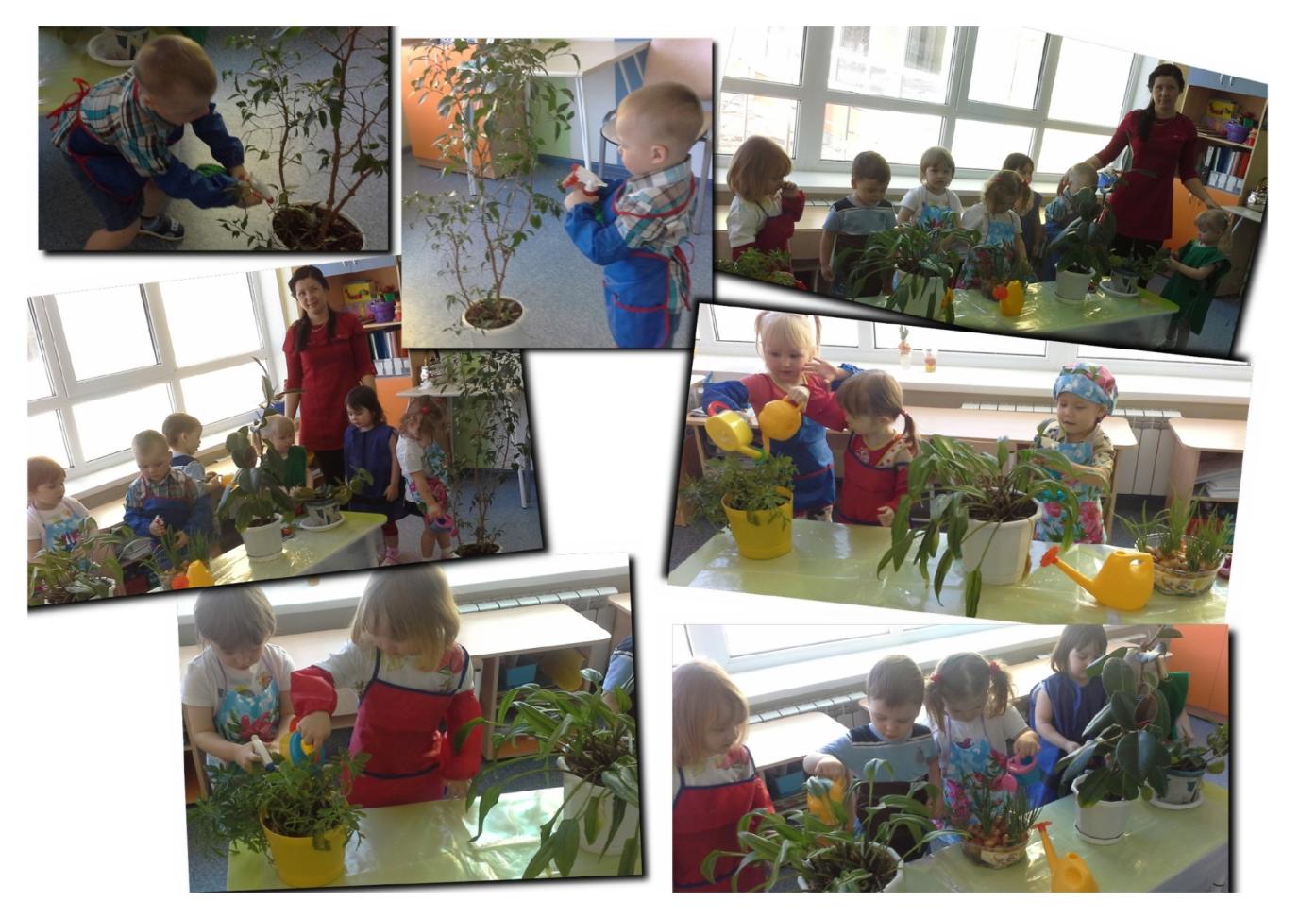 Вода
1 "Узнаем, какая вода" 
Цель опыта: выявлять свойства воды: имеет вес, прозрачная, льется.
2 "Вода - волшебница«
Цель опыта: Продолжить выявлять свойства воды: она без запаха, в воде растворяются некоторые вещества (при этом вода меняет цвет, запах вкус).
3"Сквозь сито" Цель опыта: Объяснить, почему вода утекает. В игре ребёнок познаёт назначение предметов и свойства веществ.
Опыт
Какие предметы  тонут, а какие не тонут?
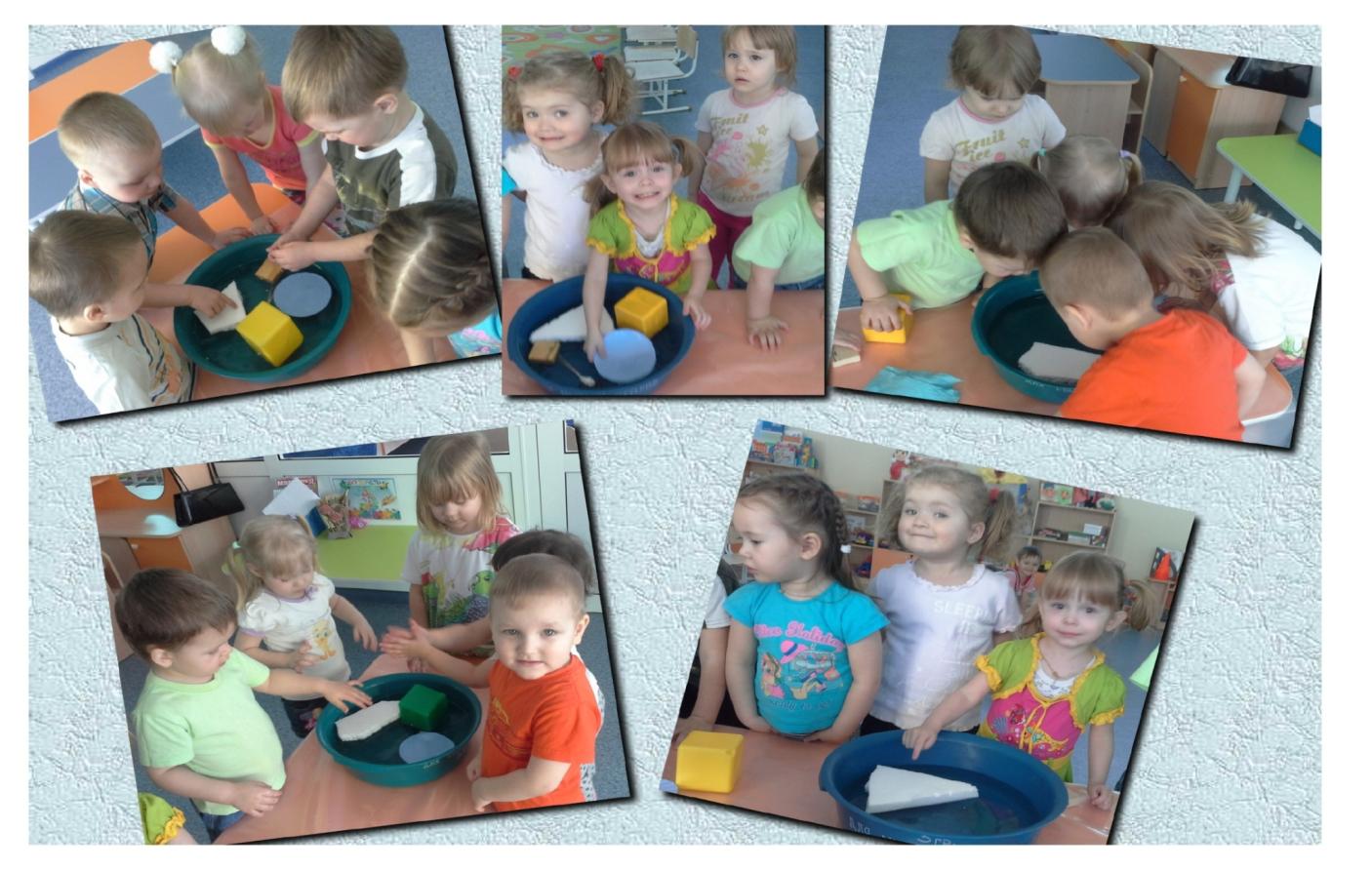 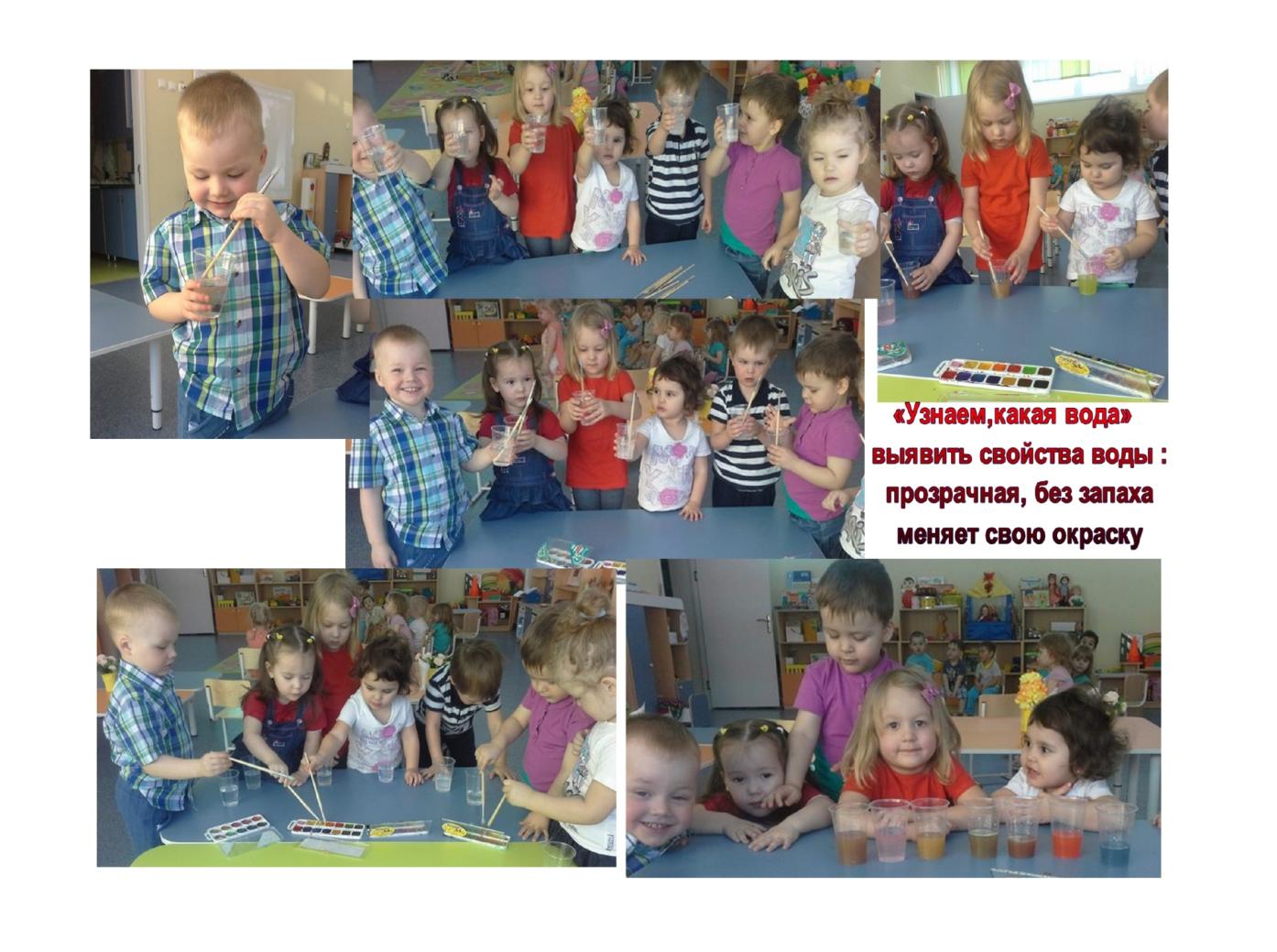 Опыт  «Свойства льда»
  вода превращается в лед при низких температурах.
  Лед – это твердая вода, в тепле лед тает.
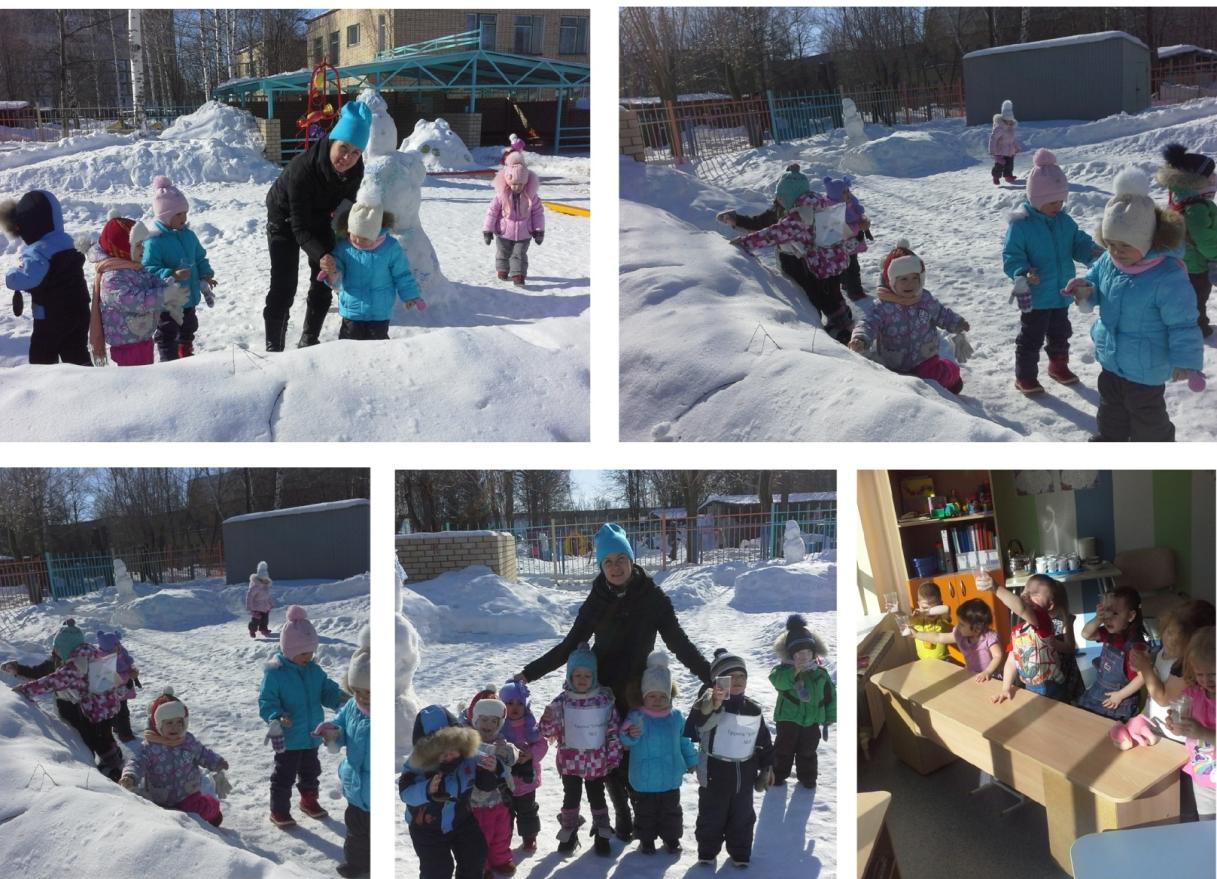 Экскурсии в детском саду
 «Вода нужна всем» 

Дети побывали на пищеблоке, где познакомились с нашими замечательными поварами, а те в свою очередь рассказали о своём труде и первом помощнике - воде. 

 Узнали зачем повар моет руки, для чего нужна вода на кухне, почему компот сладкий, откуда в супе бульон и почему на кухне так вкусно пахнет.
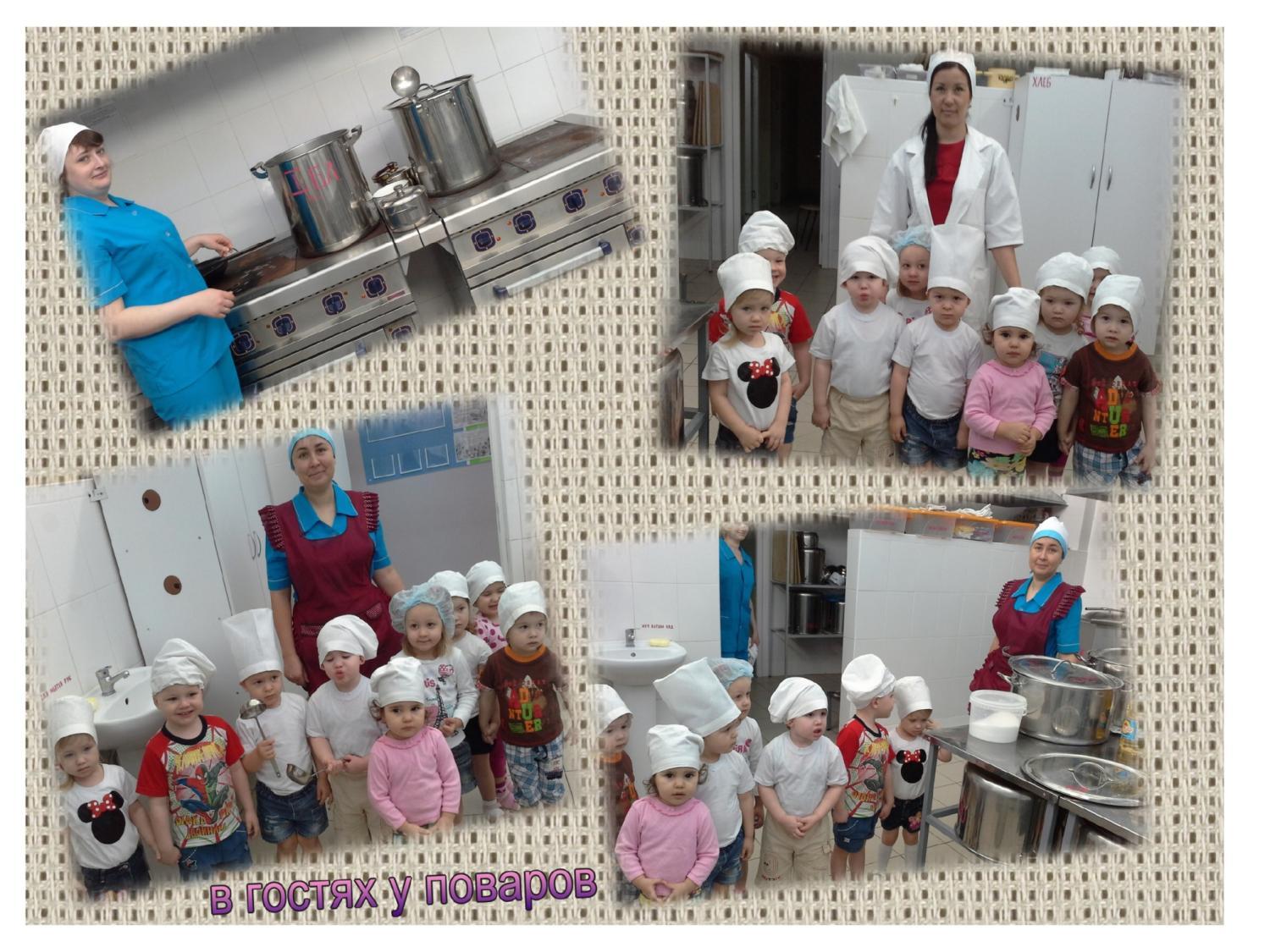 Малыши посетили прачечную, где наблюдали за разными видами работ, сравнивая с трудом мамы в процессе стирки белья.
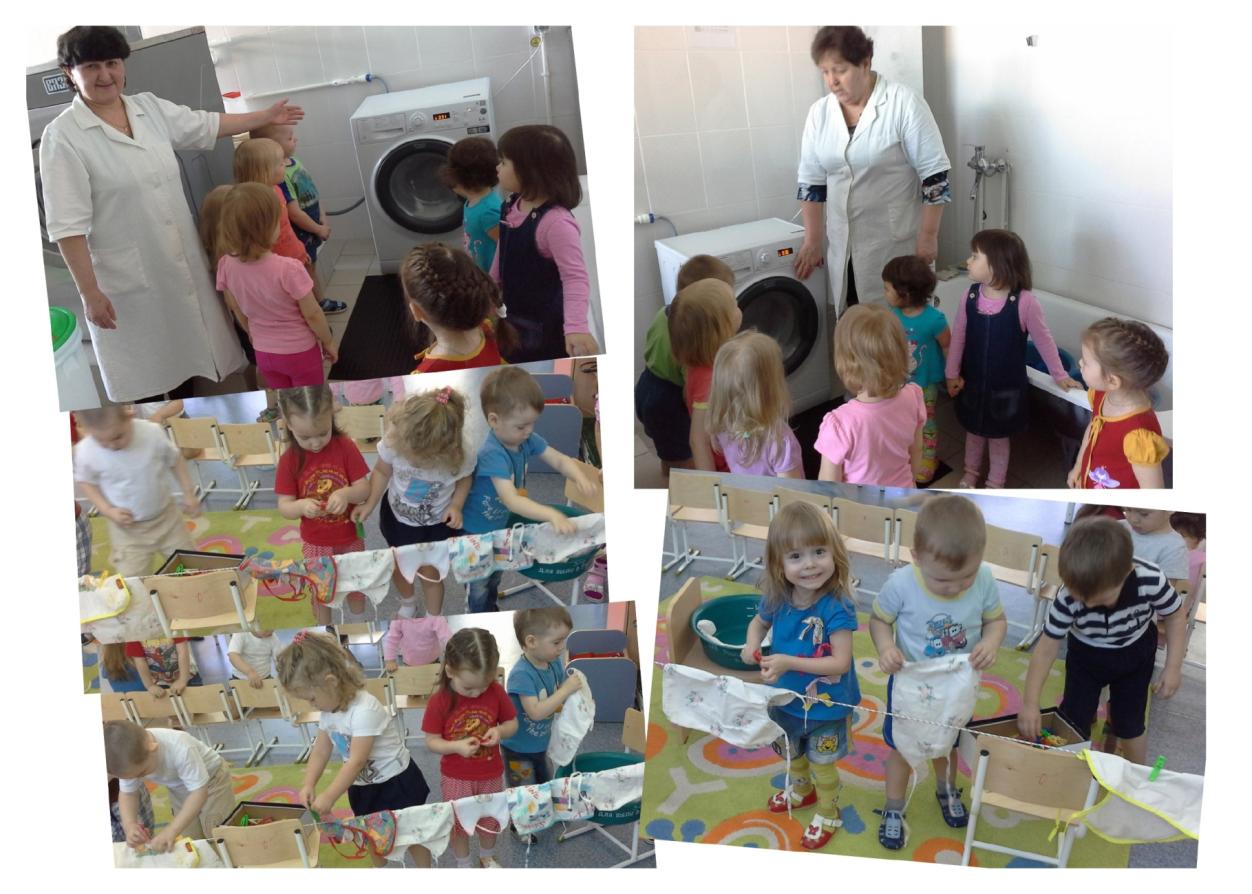 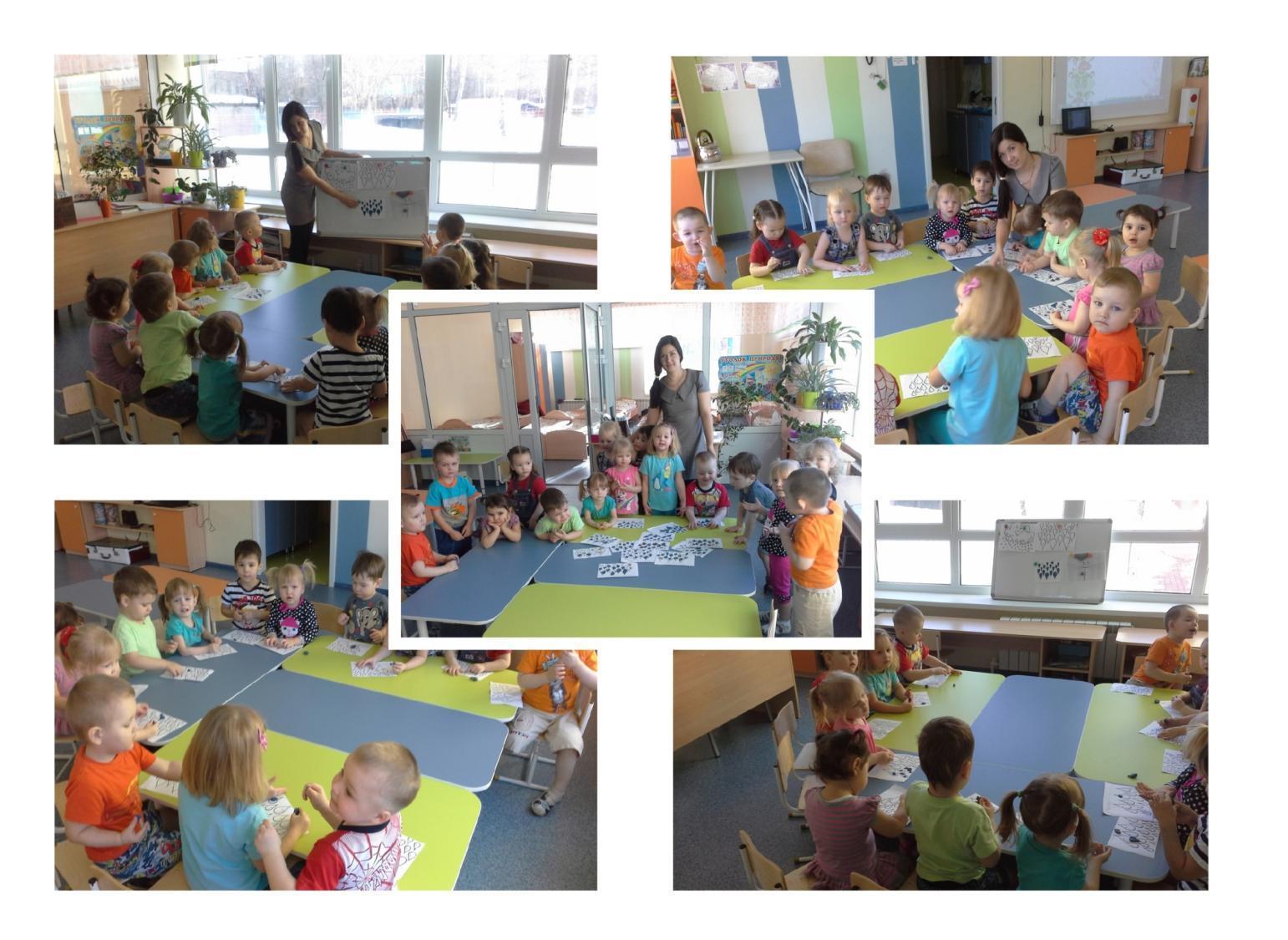 Занятие  лепка. Тема «Капелька»
Занятие рисование. Тема : «Снежинка»
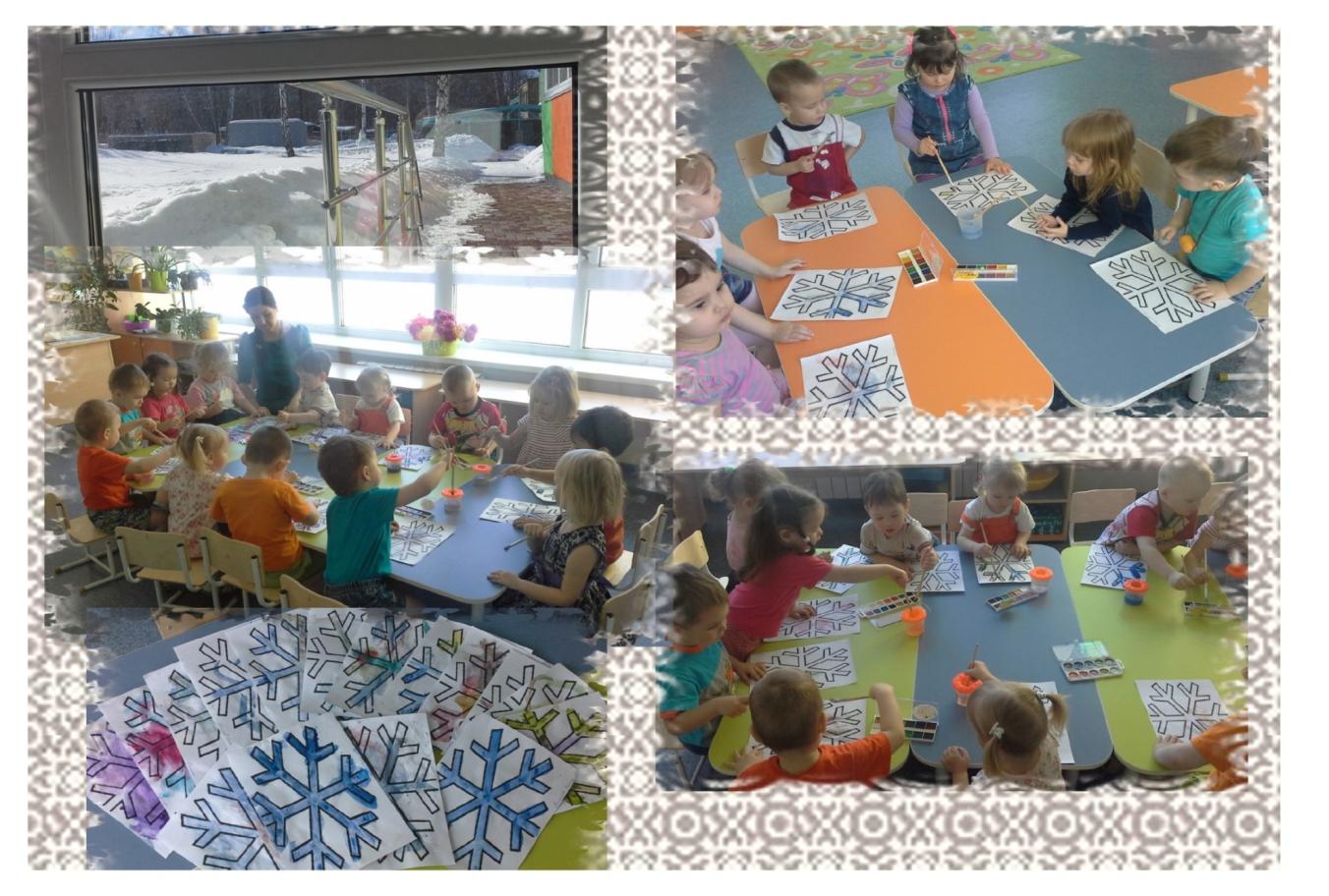 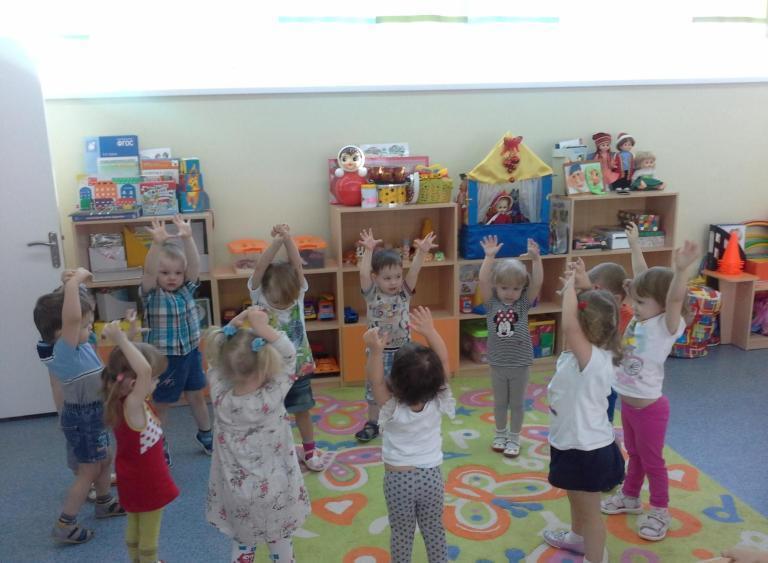 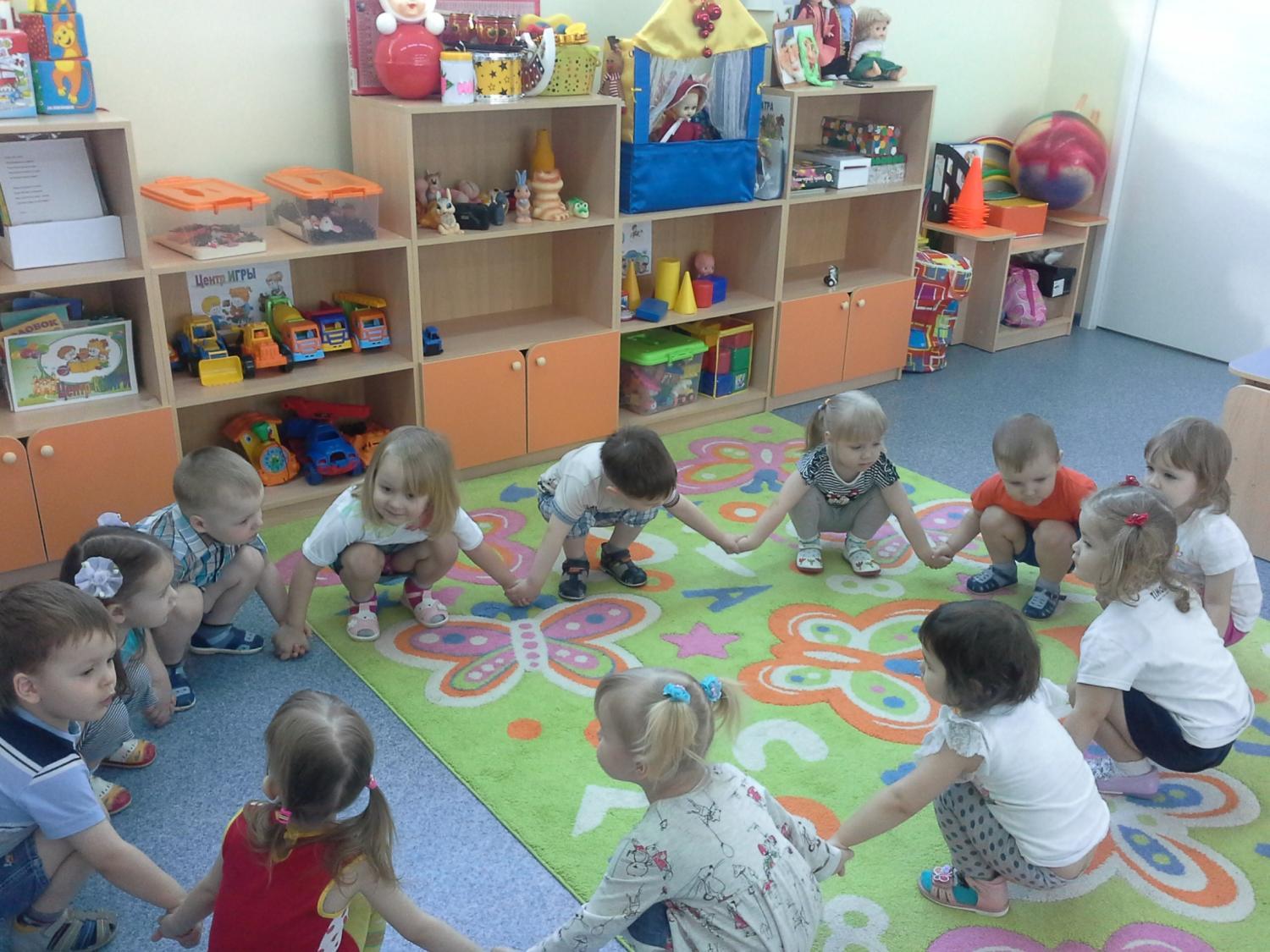 Физкультминутка: 
«Спал цветок и вдруг проснулся»
Кто умеет чисто мыться?
Кто водицы не боится? 
Это мы! Это мы! Это мы!
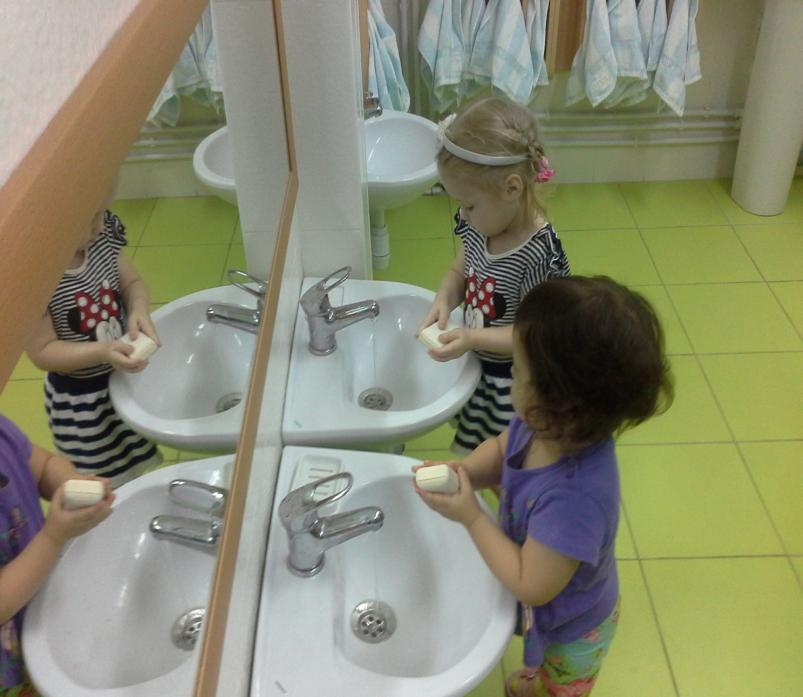 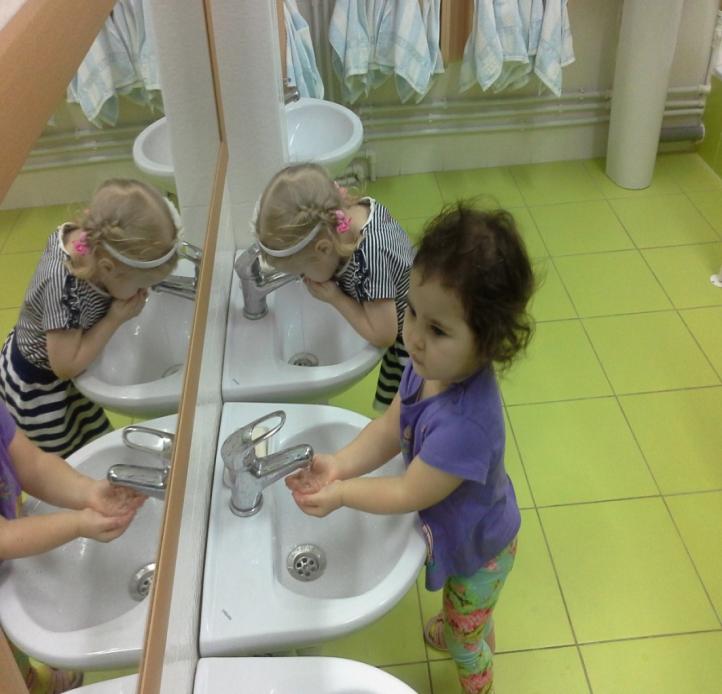 Сюжетно – ролевые игры
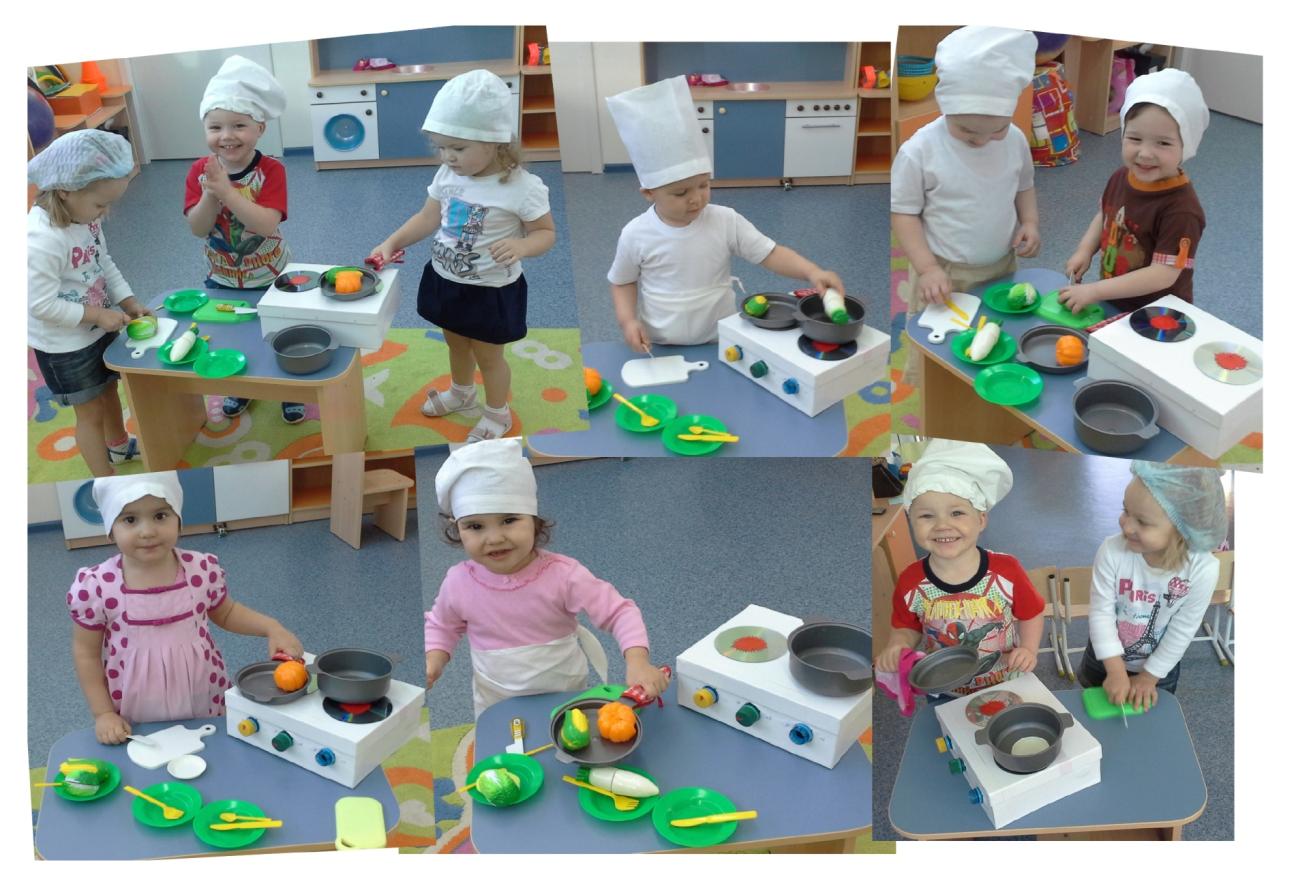 Выводы к проекту:
За время работы удалось расширить представления детей о воде.

Дети приобрели опыт:
- в исследовательской деятельности;
- в активном и доброжелательном взаимодействии с педагогом и сверстниками при проведении исследовательской деятельности;
в выстраивании игрового действия, сопровождаемого речью.

По результатам проведённого исследования сделали вывод: 
Вода обладает многочисленными удивительными свойствами, поэтому человек её широко использует.
Спасибо за внимание